The FTC's Amended Safeguards Rule for Small, 
Independent or BHPH Dealerships
March 8, 2022
PRESENTER
Randy Henrick is an experienced auto dealer compliance and consumer credit attorney and consultant.  He was the regulatory and compliance attorney for Dealertrack, Inc. for 12 years and authored all of the Dealertrack's Compliance Guides.  Randy also was the thought leader for Dealertrack's Compliance product.  

Randy has over 30 years experience in consumer credit and compliance.  Prior to Dealertrack, Randy worked for GE Capital, Citibank, MasterCard International, and Fleet Boston. Randy does dealer consulting to provide assistance with regulatory and compliance issues ranging from advertising and policy reviews to webinar-based training on sales, F & I, privacy, data security, and other topics.  

Randy writes monthly articles in Subprime Auto Finance News covering an array of legal, regulatory and compliance best practices for vehicle dealers.  He has spoken at four NADA conventions and three NIADA conventions. Randy has worked with NADA on training and publications as well.  Randy wrote the NADA Management Series “A Dealer Guide to Federal Truth in Lending Requirements” (2018).
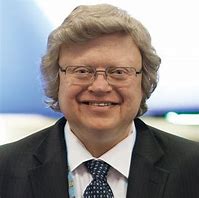 linda.robertson@adcocomunity.com       (682) 325-4381      www.adcocommunity.com
Disclaimer:
The information in this webinar presentation is provided for general informational purposes only and may not reflect the current law in your jurisdiction. Nothing in this presentation should be construed as legal advice from the Association of Dealership Compliance Officers or the individual presenter, nor is it intended to be a substitute for legal counsel on any subject matter. The views and opinions in the presentation are those of the presenter and do not necessarily represent official policy or position of the Association of Dealership Compliance Officer or its members or advisors.   

No attendee of this presentation should act or refrain from acting on the basis of any information included in this presentation without seeking the appropriate legal or other professional advice on the particular facts and circumstances at issue from a lawyer licensed in the attendee’s state, country or other appropriate licensing jurisdiction.


Copyright © 2022  All rights reserved. No part of this webinar presentation may be reproduced, distributed, or transmitted in any form or by any means, including photocopying, recording, or other electronic or mechanical methods, without the prior written permission of the presenter and ADCO, except in the case of brief quotations embodied in critical reviews and certain other noncommercial uses permitted by copyright law.
Conversations on Compliance
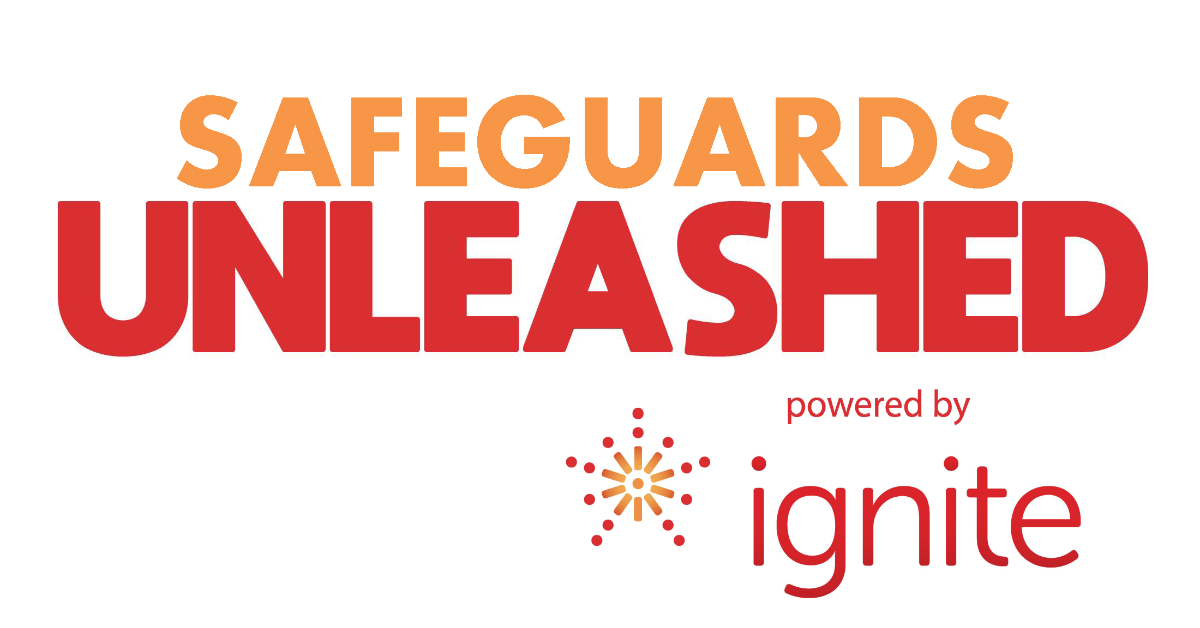 Randy Henrick - Attorney
FTC Safeguards Rule Compliance for Small Dealers
DISCLAIMER
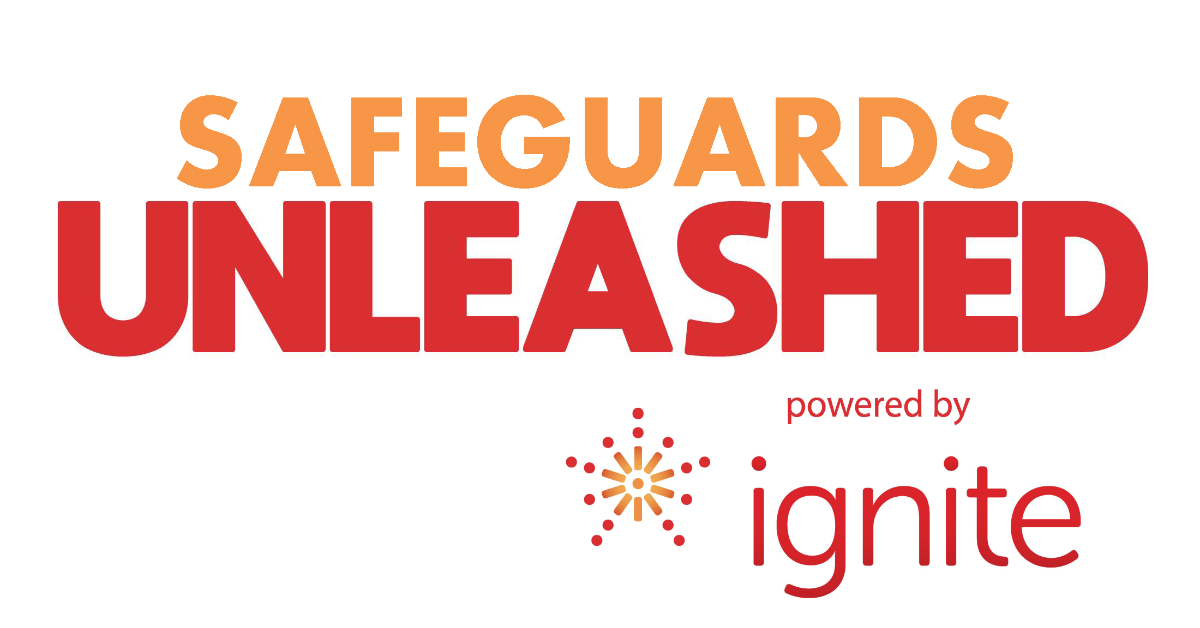 This presentation is for general consideration about a wide variety of topics and is not intended to address individual circumstances or issues. There are many state and federal nuances to consider when discussing these matters and its not our intention to provide legal or compliance advice on your issue in this format. Please let us know if you have specific issues you’d like to address, and we can discuss them and enter into a professional relationship.
Who is Covered?
Overview of Changes
Written Risk Assessments
Qualified Staff/Vendors
New Specific Requirements
Written Incident Response Plan
Exception for Very Small Entities
Topics of Discussion
Who is Covered?Limited Partial Exemption for Very Small Entities
Dealers are generally covered by the FTC Safeguards Rule
Entities that maintain customer information concerning fewer than 5,000 consumers are exempt from certain requirements of the Rule
Requiring a written risk assessment; 
Requiring continuous monitoring or annual penetration testing and biannual vulnerability assessment 
Requiring a written incident response plan; and 
Requiring an annual report by the Qualified Individual to the Board or governing body
A cumulative number of customer records will likely make the new Rule applicable to you
Effective date – 4th quarter 2022 but need to start now due to complexity
[Speaker Notes: How can an online platform make things more transparent?]
FTC Changes Requirements of Safeguards Rule
Safeguards Rule took effect in 2001
Safeguards Rule did not contain mandatory requirements for conduct
Rule requires entities to design an information security program that is appropriate to the size and complexity of the entity, the nature and scope of its activities, and the sensitivity of its customer information
By a 3-2 decision, the FTC has now decided to require minimum standards of conduct for entities subject to the Safeguards Rule
They believe this will further protect customer information
We will focus on the changes that are relevant to auto and RV dealers
[Speaker Notes: How can an online platform make things more transparent?]
Compliance Strategies for Small Dealers
While you are responsible, the goal is to outsource as much of the heavy lifting as possible
 It is generally OK to outsource or delegate certain of the technical requirements of the Rule
 Ten step process to comply
 For each step, ask can I do this or can a third party I manage do it better?
[Speaker Notes: How can an online platform make things more transparent?]
You can’t protect your data if you don’t know where it is
Identify each place where your customer NPI is located, internally and externally, in hard copy as well as in electronic files
Internally, where is your data located?
Has it been downloaded or duplicated to a backup server or other location?
If you don’t know, find out
Identify each person or entity that has access to your NPI
Obvious service providers such as DMS, CRM, and leads providers
Less obvious ones such as IT companies, cloud storage, and mailhouses
 Make a list of each place and person as these will be the focus points for your risk assessment
Step One: Inventory Your Customer NPI
[Speaker Notes: How can an online platform make things more transparent?]
Must appoint a qualified individual responsible for overseeing and implementing, and enforcing your information security program
Qualifications will depend upon the size and complexity of an entity’s information system and the volume and sensitivity of the customer information that the dealer possesses or processes
The Qualified Individual must have some level of information security training and knowledge
If you have an external IT person, ask them.  If you use an IT firm, talk to the officers to identify a good candidate
The person should understand your systems and security
Step Two: Appoint A Single Qualified Individual to Head Up Your Information Security Program
[Speaker Notes: How can an online platform make things more transparent?]
The FTC will now require a written risk assessment to assess identified security risks, confidentiality, and integrity of information systems
Identify and evaluate risks to your systems, evaluate the adequacy of your existing controls for addressing these risks, and identify how these risks can be mitigated
The Rule is not specific on how the dealer should conduct the assessment
Start by assessing your internal NPI security risks and controls
Send security questionnaires to each entity that has or can access NPI
Answers to these questions will be a big part of the risk assessment
Go over the answers with your compliance and IT people to identify risks and suggest controls.  Identify controls you can take unilaterally especially for internal records  
You must periodically do this again for changes in both a dealer’s information systems and changes in threats to the security of those systems
No specific timetable for how often the risk assessment must be updated
Step Three: Do a Written Risk Assessment
[Speaker Notes: How can an online platform make things more transparent? (1) of the Proposed Rule required the risk assessment be written and include: (1) Criteria for the evaluation and categorization of identified security risks or threats the financial institution faces; (2) criteria for the assessment of the confidentiality, integrity, and availability of the financial institution's information systems and customer information, including the adequacy of the existing controls in the context of the identified risks or threats to the financial institution; and (3) requirements describing how identified risks will be mitigated or accepted based on the risk assessment and how the information security program will address the financial institution's risks.]
Use your current Safeguards Information Security Program (ISP) as a starting point
 Include required ISP elements from Step Five
 Identify risks and propose controls for each location and person you identified in Step One
E.g., Develop a Safeguards Amendment for service provider contracts
E.g.,  Cause any internal customer server to be stand alone and  not connected to the Internet
Identify risks you are willing to assume because the cost of mitigation is prohibitive in relation to the risk identified
Include a requirement to wipe data from vehicles you acquire and for rental vehicles
Step Four: Draft a Revised ISP
[Speaker Notes: How can an online platform make things more transparent?]
Must encrypt all customer data at all times, both in motion to external networks and at rest
Must adopt “dual factor authentication” for access to NPI
Must limit access to NPI in electronic and physical form
“Least privilege” access -  persons with a need to know only
Must keep an electronic record of who accesses customer information and when (audit trails) and monitor user behavior 
Adopt procedures for change management  -  Must evaluate the security of existing and new software and systems
Which of these requirements can be outsourced or delegated?
Step Five: The FTC Safeguards Rule’s  Requirements for Your ISP
[Speaker Notes: How can an online platform make things more transparent?]
System penetration testing must be done at least annually
This test should identify compromised systems, workstations, and devices 
Run vulnerability scans (“white hat” hacker attempts to break in) at least twice per year and after events having a material impact on your program such as a security event
This test should identify holes in your system that an intruder can exploit
Use phishing tests to increase employee awareness of best email and Internet practices
 Other tests depending on circumstances
Step Six: Perform Safeguards Testing Using Trusted IT Companies
[Speaker Notes: How can an online platform make things more transparent?]
Need to select and manage the service providers that can access your system or that maintain or have access to NPI
Service providers must contractually agree to safeguard customer information and you must do due diligence on service providers
Send a Safeguards Amendment to each service provider with NPI access
Dealers must periodically assess service providers “based on the risk they present and the continued adequacy of their safeguards.”
Service providers with access to NPI must adopt their own ISP containing the required elements of the Safeguards Rule (see Step Five)
Step Seven: Select and Manage Service Providers
[Speaker Notes: How can an online platform make things more transparent?]
This requirement includes four components: 
(1) general employee information security training
(2) use of qualified information security personnel
(3) specific and additional training for information security personnel; and 
(4) verification that security personnel are taking steps to maintain their current knowledge on security issues
The training requirement extends to service providers that will have access to your systems or NPI
Step Eight: Employee Security Training
[Speaker Notes: How can an online platform make things more transparent?]
Establish a written security incident response plan designed to promptly respond to, and recover from, any security event materially affecting NPI
Identify response processes and individuals responsible for all aspects of responding, and including documentation and reporting requirements for a security event
Have a plan for internal and external communications
Retain necessary vendors (E.g., Legal, PR, breach management companies)
Do a mock test of the incident response plan at least once per year
Good to do this in connection with vulnerability test (Step Six)
Step Nine: Incident Response Plan
Develop a policy for the secure disposal of customer information that is no longer necessary for business operations or other legitimate business purposes
The Rule requires deletion of customer information two years after the last time the information is used in connection with providing a product or service to the customer unless the information is required for a legitimate business purpose 
State law may require a longer information retention period
Other policies include Internet acceptable usage, social media, system backup, passwords, remote access, guest access, physical security
Step Ten: Adopt NPI Disposal and Other Necessary Policies
Vulnerability and penetration tests will  identify matters that need correcting
New security threats (e.g., malware, email spoofing) emerge regularly and your ISP needs to address threats affecting your dealership
Patch and update all systems and security software regularly and so notate in your ISP
Have a periodic “check in” with your attorneys to learn of new laws, regulations, and cases affecting information security
E.g., A class action was recently filed against a D.C. auto group for a security breach of its systems.  This case will need to be watched closely
Step Eleven: Update Your ISP In Response to Testing, Security Incidents, and Best Practices
Must conduct a written risk assessment to update your ISP
Appoint a Qualified Individual to head your Safeguards Program and make annual reports to the Board or senior management
Encrypt all customer information at rest and in motion
Two-factor authentication and audit trails for persons accessing customer data.  Limit access  to persons needing it to do their jobs.  Need to know only
Vulnerability assessment and penetration testing requirements
Systems assessments for existing and new systems
Enhanced employee training and use of information security people
Service provider requirements including monitoring 
Secure information disposal procedures
Develop security incident response procedures and team
Summary of Key New Requirements
Now is the time to inventory your NPI and send out security questionnaires to vendors and persons managing your IT
Identify and finalize the appointment of a Qualified Individual to head up your program
Identify service providers with access to NPI that need to have their contracts updated for the Safeguards Rule
Explore providers of security training for your employees and service providers
As questionnaire responses come in, identify controls to mitigate risk  and make these a starting point for your ISP along with your existing Safeguards program
What steps can you outsource to third parties?
Summary and Call to Action
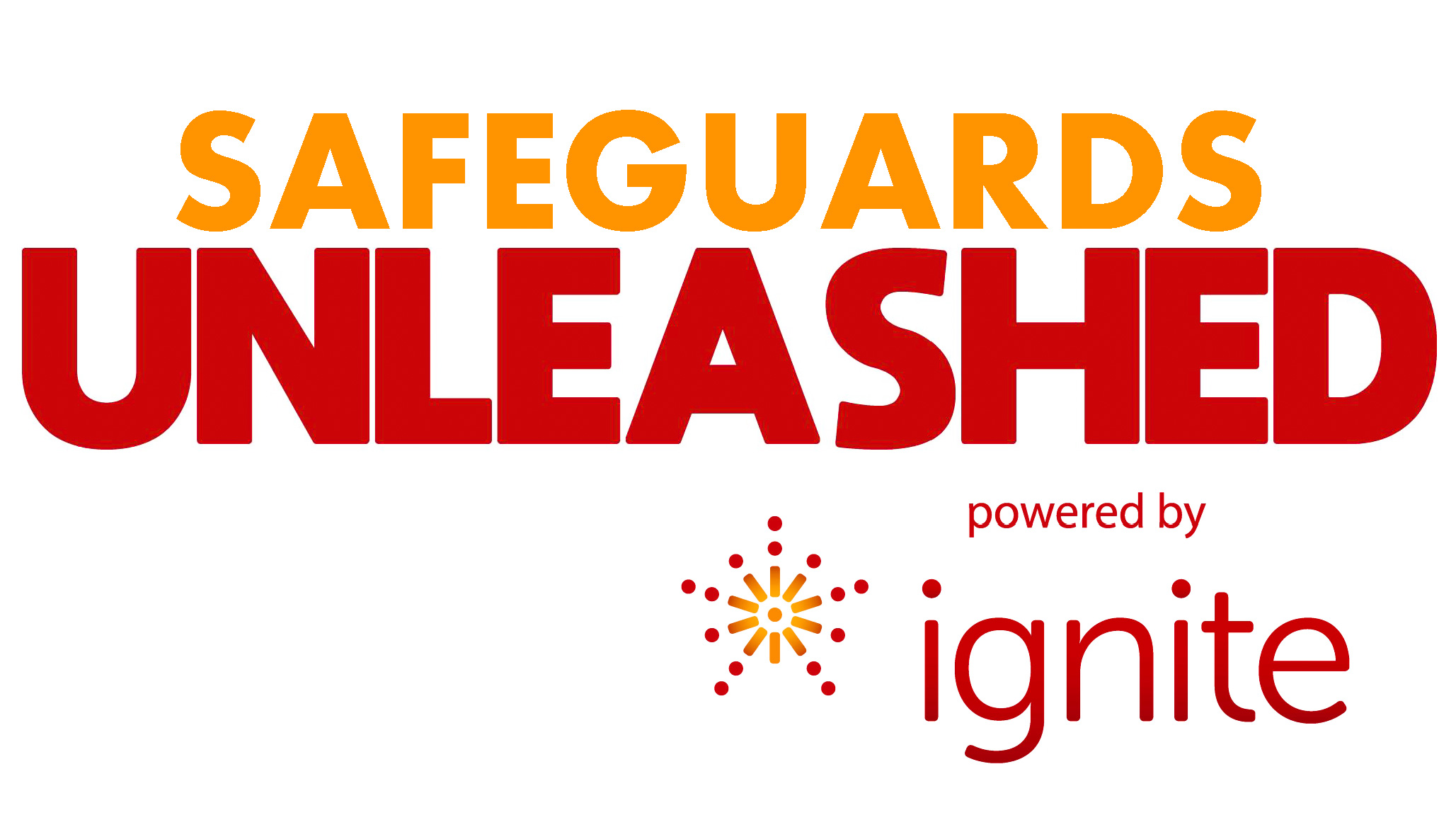 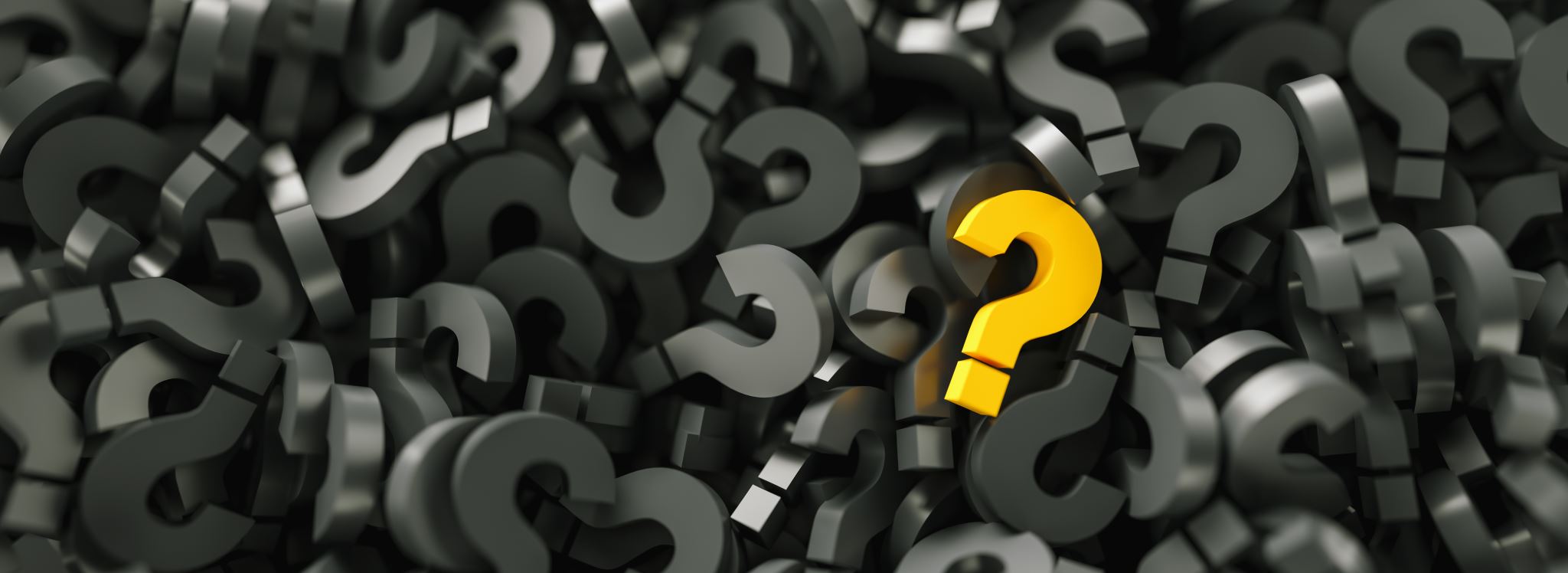 Questions?
Email us at Info@ignitecp.com
 for more information and learn about our Safeguards compliance toolkit.
PRESENTER
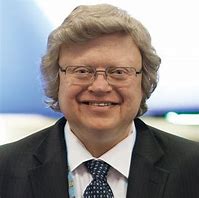 Randy Henrick, JD
Consultant
Ignite Consulting Partners
Main (817)-900-8754
wrhenrick@gmail.com
President
Randy Henrick & Associates, LLC
267.481.5636
autodealercompliance@gmail.com
linda.robertson@adcocomunity.com       (682) 325-4381      www.adcocommunity.com
Thank you to todays HR Roundtable sponsor!
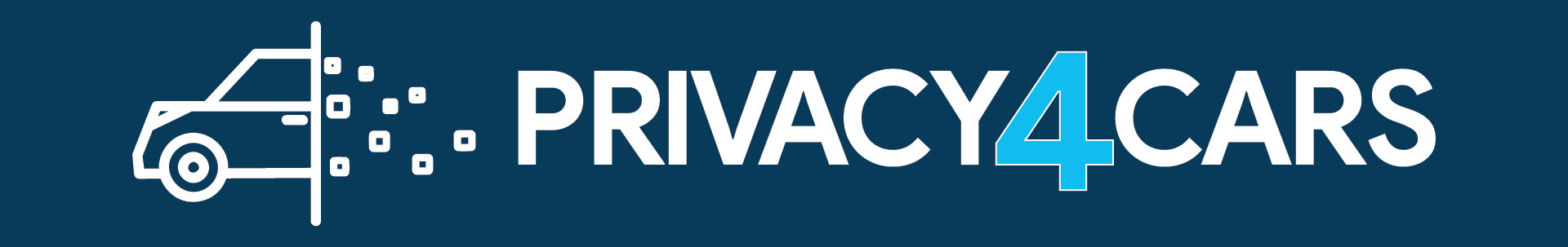 Privacy4Cars aims to help partners simplify the deletion of personal data left behind in vehicles through its patented processes. Its solution, which is used by dealers, auto auctions, auto finance companies, fleets, and more around the globe, not only makes the data deletion process more efficient and effective, but simultaneously allows companies to have written procedures for every VIN, monitor their deletion program, and build by design compliance logs to help protect their business from growing FTC attention and volatile regulatory environment.

Andrea Amico
Founder & CEO, Privacy4Cars
c: 617 309 0937
andrea@privacy4cars.com
Conversations on Compliance
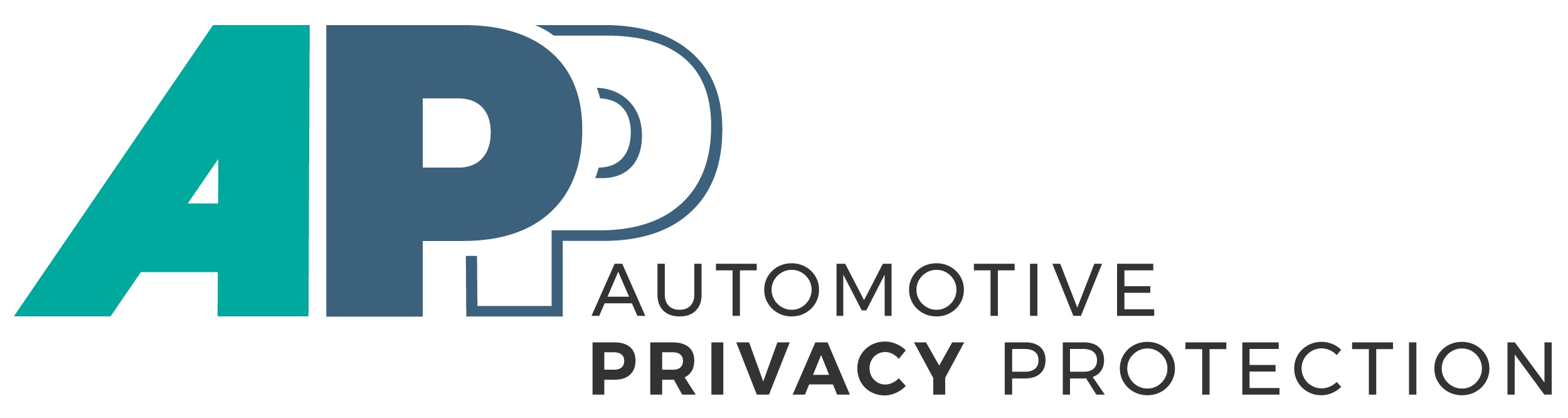 PRIORITIZING CYBER-IT SECURITY DEFENSES FOR YOUR DEALERSHIP 

March 24th, 12:00 pm Central Time

Presenters:

Peter Leger
CEO/Co-Founder
Sensitive Data Protect, LLC

Jim Lawrence
COO/Co-Founder
Sensitive Data Protect, LLC

Rick Bortnick
Partner
Wilson Elser

Registration: https://us02web.zoom.us/j/89596532160?pwd=d0ZmN08wRWRWM05pRjFYYjRldGdHUT09
ADCO Dealership Compliance Officer Professional Certification Virtual Seminar

March 23rd – 25th

Registration:
https://www.adcocommunity.com/compliance-seminar-registration-form
Automotive Privacy Protection 
 (682) 325-4381 
adim@automotive-privacy.com
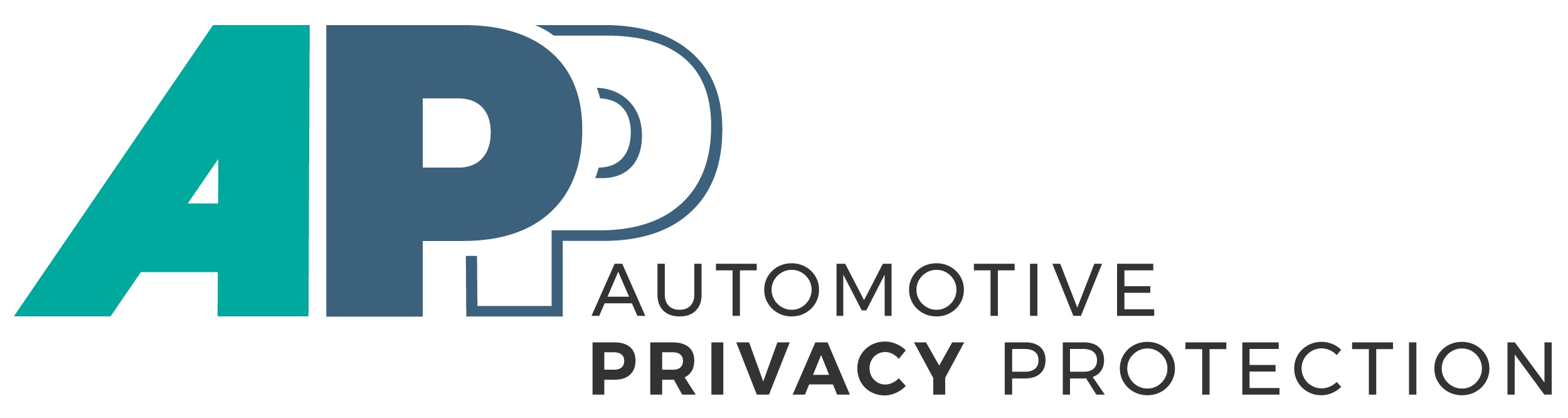 Association of Dealership Compliance Officers
(682) 325-4381
https://www.adcocommunity.com/app

https://view.flipdocs.com/Association-of-Dealership-Compliance-Officer-Brochure.
ADCO’s Safeguards Rule’s Information Security Program:

Automotive Privacy Protection (APP)
(682) 325-4381
https://www.adcocommunity.com/app
	Request Information Form

https://view.flipdocs.com/Automotive-Privacy-Protection.
Automotive Privacy Protection 
 (682) 325-4381 
adim@automotive-privacy.com